Welcome back! Monday 1.5.15
Do now #1: Protein synthesis and meiosis

Proteins are produced on the ____________
Welcome back! Monday 1.5.15
Do now #1: Protein synthesis and meiosis

Proteins are produced on the ribosome
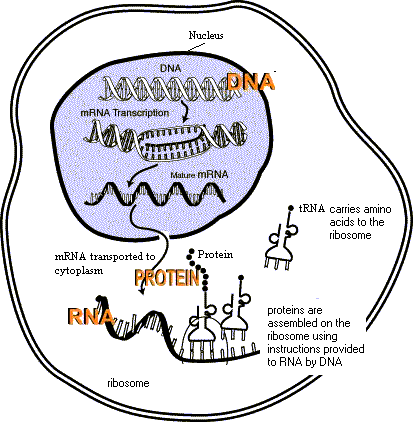 Animation
https://www.youtube.com/watch?v=GigxU1UXZXo
Transcription
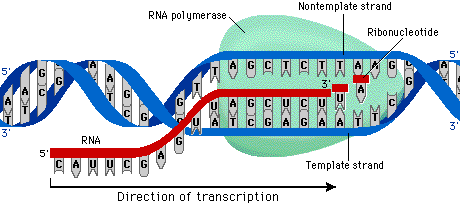 Translation
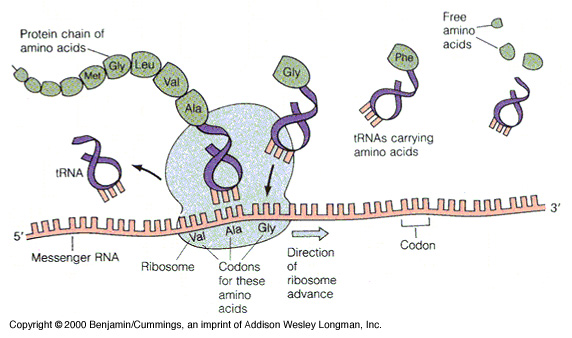 Transcribe the following code
DNA: TAC GGA GAT CAG CAT ATC
Transcribe the following code
TAC GGA GAT CAG CAT ATC

AUG CCU CUA GUC GUA UAG

Now, Translate the code
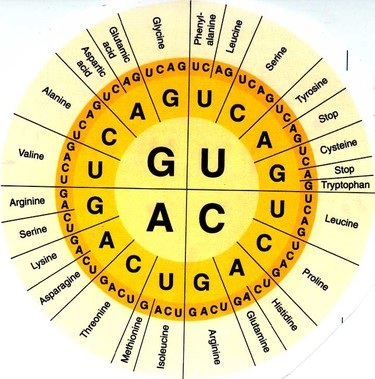 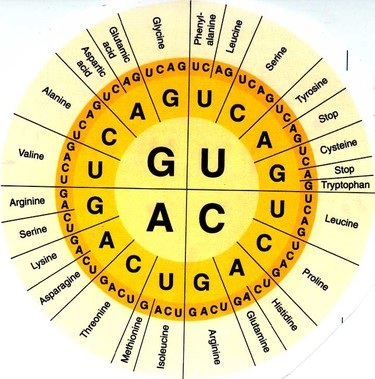 Transcribe the following code
TAC GGA GAT CAG CAT ATC

AUG CCU CUA GUC GUA UAG

Now, Translate the code

Met-Pro-Leu-Val-Val-Stop
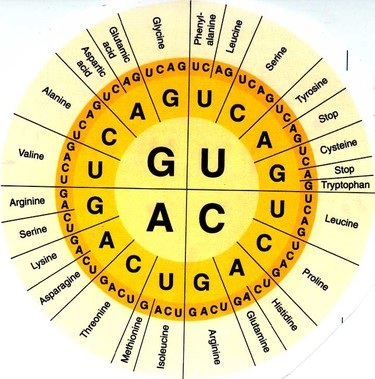 Ad Homework
Read section 12-3 (pages 300-306) AND 
answer questions 1-5 on page 306 (Q &A)
Honors HW Due Wed 1.7.15
Read pages 180-190 (Starting with the flow of genetic information…)
Answer checkpoint questions on page 190, writing the questions and answers. (Rephrasing the question is fine, but write answers in your own words!)